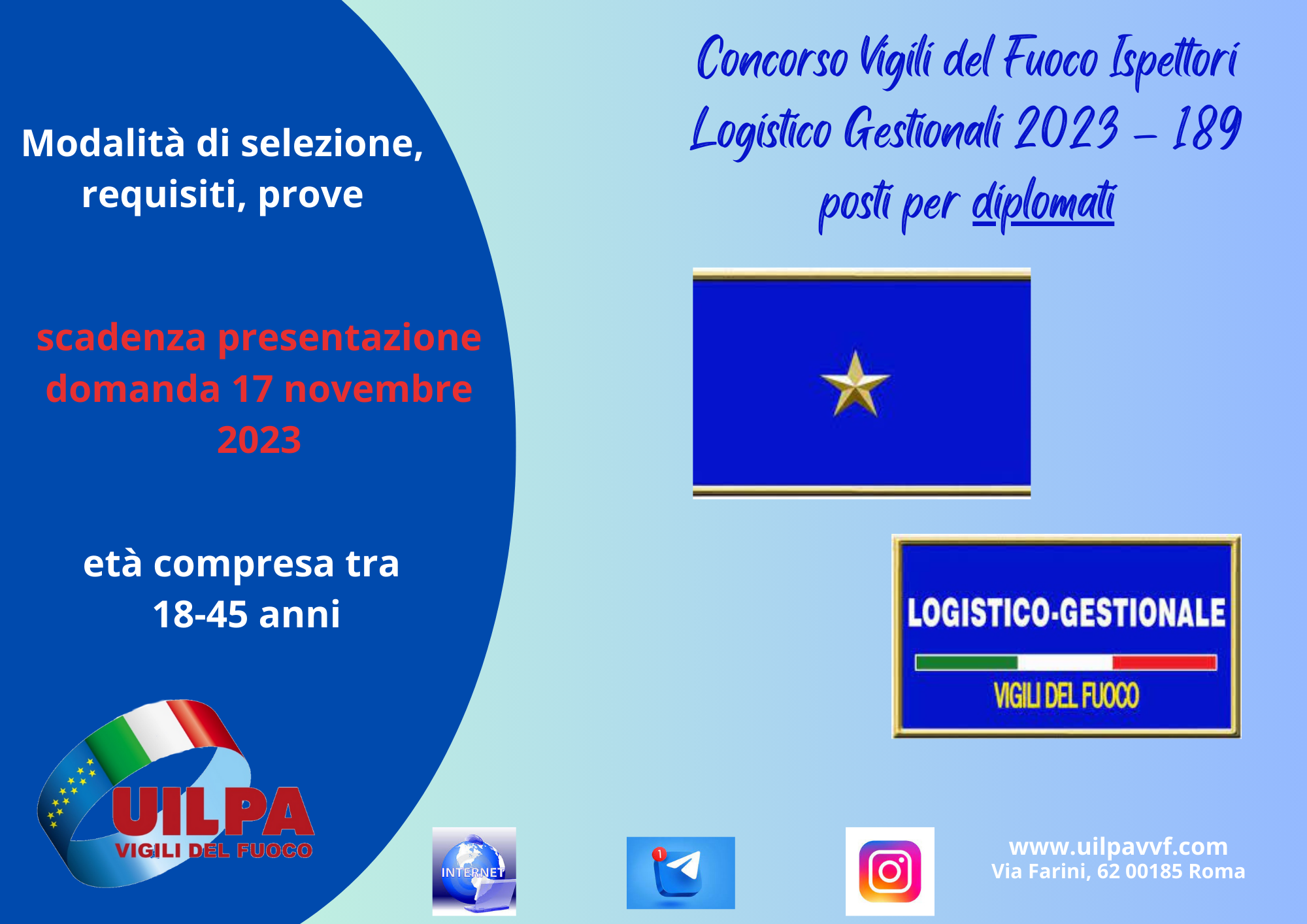 139 Posti Disponibili
Sono previste le seguenti riserve:
– un sesto dei posti al personale appartenente al ruolo degli operatori e degli assistenti che, alla data di scadenza del termine stabilito nel 
presente bando per la presentazione della domanda di partecipazione, sia in possesso dei requisiti di cui all’articolo 2, ad esclusione dei limiti di 
età;
– il dieci per cento dei posti al personale volontario del Corpo nazionale dei vigili del fuoco che, alla data di scadenza del termine stabilito nel 
presente bando per la presentazione della domanda di partecipazione, sia iscritto negli appositi elenchi da almeno sette anni ed abbia effettuato 
non meno di duecento giorni di servizio, fermi restando gli altri requisiti previsti dal citato articolo 2;
– il due per cento dei posti agli ufficiali delle forze armate che abbiano terminato senza demerito, alla data di scadenza del termine utile stabilito 
nel presente bando per la presentazione della domanda di partecipazione, la ferma biennale, fermi restando gli altri requisiti previsti dal predetto 
articolo 2.I posti riservati, non coperti per mancanza di vincitori, sono conferiti, secondo l’ordine della graduatoria, agli altri candidati idonei.
Prove e materie del concorso
Il concorso è articolato nelle seguenti prove:
eventuale prova preselettiva (Qualora il numero delle domande presentate superi di dieci volte il numero dei posti messi a concorso)
Prova scritta;
colloquio orale;
accertamenti per l’idoneità psico-fisica e attitudinale.
La prova scritta consiste nella risposta sintetica a quesiti  sulle seguenti materie
elementi di diritto amministrativo;
 elementi di diritto costituzionale;
elementi di contabilità di stato.
Sono ammessi alla prova orale i candidati che abbiano riportato nella prova scritta una votazione non inferiore a 21/30 (ventuno/trentesimi).
La prova orale consiste:
oltre che sulle materie oggetto della prova scritta, sulle seguenti materie:
elementi di scienza delle finanze; 
elementi di diritto privato;
ordinamento del Ministero dell’interno, con particolare riferimento al Dipartimento dei vigili del fuoco, del 
soccorso pubblico e della difesa civile e ordinamento del personale del corpo nazionale dei vigili del fuoco.
Prevista verifica della lingua straniera a scelta tra Inglese, Francese, Spagnolo, Tedesco. 
 il punteggio minimo necessario per superare la prova orale è di 21/30.
Requisiti di ammissione
cittadinanza italiana;

godimento dei diritti politici;

età non superiore agli anni 45. Non è soggetta ai limiti massimi di età, ai sensi dell’art. 78, comma 2, del decreto legislativo 13 ottobre 2005, n. 217, la partecipazione al concorso del personale appartenente al ruolo degli operatori e degli assistenti del Corpo nazionale dei vigili del fuoco destinatario della riserva di un sesto dei posti di cui all’articolo 1, comma 2, lettera a) del presente bando;

idoneità fisica, psichica e attitudinale al servizio, secondo i requisiti stabiliti dal decreto del Ministro dell’Interno 4 novembre 2019, n. 166; 

diploma di istruzione secondaria di secondo grado rilasciato dai licei artistico, classico, linguistico, musicale e coreutico, scientifico e delle scienze umane, in tutti gli indirizzi, sezioni e opzioni individuati con decreto del Presidente della Repubblica 15 marzo 2010 n. 89 oppure diploma di istruzione secondaria di secondo grado rilasciato dagli istituti tecnici, in tutti i settori e gli indirizzi individuati con decreto del Presidente della Repubblica 15 marzo 2010 n. 88;

possesso delle qualità morali e di condotta di cui agli articoli 26 della legge 1° febbraio 1989, n. 53 e 35, comma 6, del decreto legislativo 30 marzo 2001, n. 165. I requisiti di ammissione devono essere posseduti alla data di scadenza del termine stabilito nel presente bando per la presentazione delle domande di partecipazione. I requisiti di idoneità fisica, psichica ed attitudinale devono sussistere al momento degli accertamenti effettuati dalla Commissione medica e permanere fino alla data di immissione in ruolo
Presentazione domanda
La domanda di partecipazione al concorso deve essere inviata per via telematica esclusivamente attraverso l’applicazione disponibile all’indirizzo 
https://concorsionline.vigilfuoco.it seguendo le istruzioni ivi specificate. Per accedere all’applicazione i candidati devono essere in possesso di 
un’identità nell’ambito del Sistema pubblico d’identità digitale (SPID). Chi ne fosse sprovvisto può richiederla secondo le procedure indicate nel 
sito www.spid.gov.it
Per poter partecipare dovrai possedere:
– lo SPID: 
– una PEC intestata al candidato.

Sintesi bando concorso 189 posti Ispettore Logistico Gestionale VV.F , 


si consiglia di leggere con attenzione il bando del concorso relativo. Scarica bando  o collegati al sito www.vigilfuoco.it sezione Concorsi   
d’accesso